BSLLevel 1Unit 102
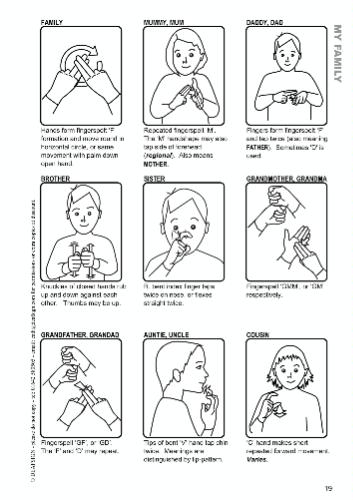 FAMILY
Relatives
Brother
Mum
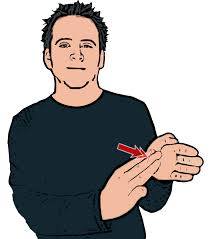 Sister
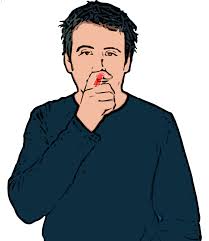 Dad
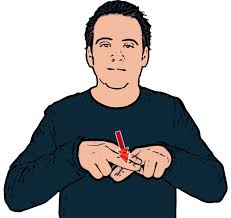 Relatives
Mum / Mother
Dad / Father
Son
Daughter
Brother
Sister
Nan / Grandmother
Grandad / Grandfather
Aunt
Uncle
Niece
Nephew
Cousin
Carer
Baby
Family
Families
Married
Divorced
Husband
Wife
Boyfriend
Girlfriend
Engaged
Partner
In law
God son / daughter
Step
Half
Foster
Adopted
Describing family
I have 2 sisters, one is older, one is younger
My brother is short, thin and wears glasses
My grandmother is very old, she’s 92
My brother goes to college
My cousin works in a shop
My dad is really tall, has curly hair and a beard
Describe the family
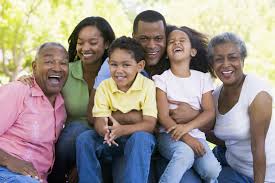 Describe the family
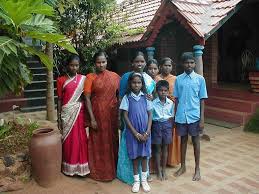